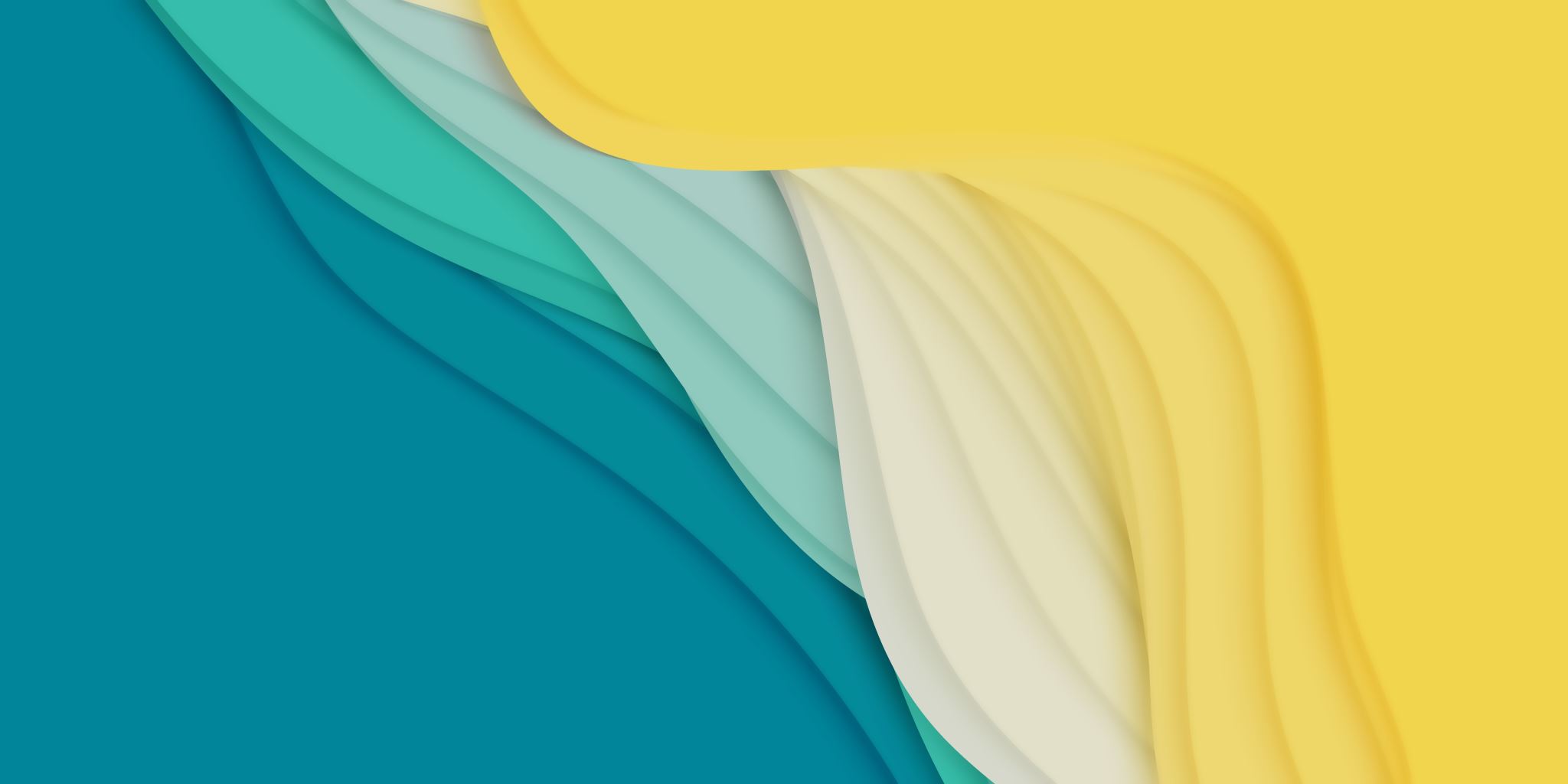 Fra Prat til Varig Bedre Praksis: Utfordringer og muligheter  når nye samhandlingsforløp skal implementeres
Strategisamling - Sammen for barn og unges psykiske helse i Møre og Romsdal
Molde 12 juni 2024
Professor Kjell Arne Røvik – Norges arktiske universitet
Problembeskrivelse
(Prosessbasert organisering (organisering «på tvers»).
(24)
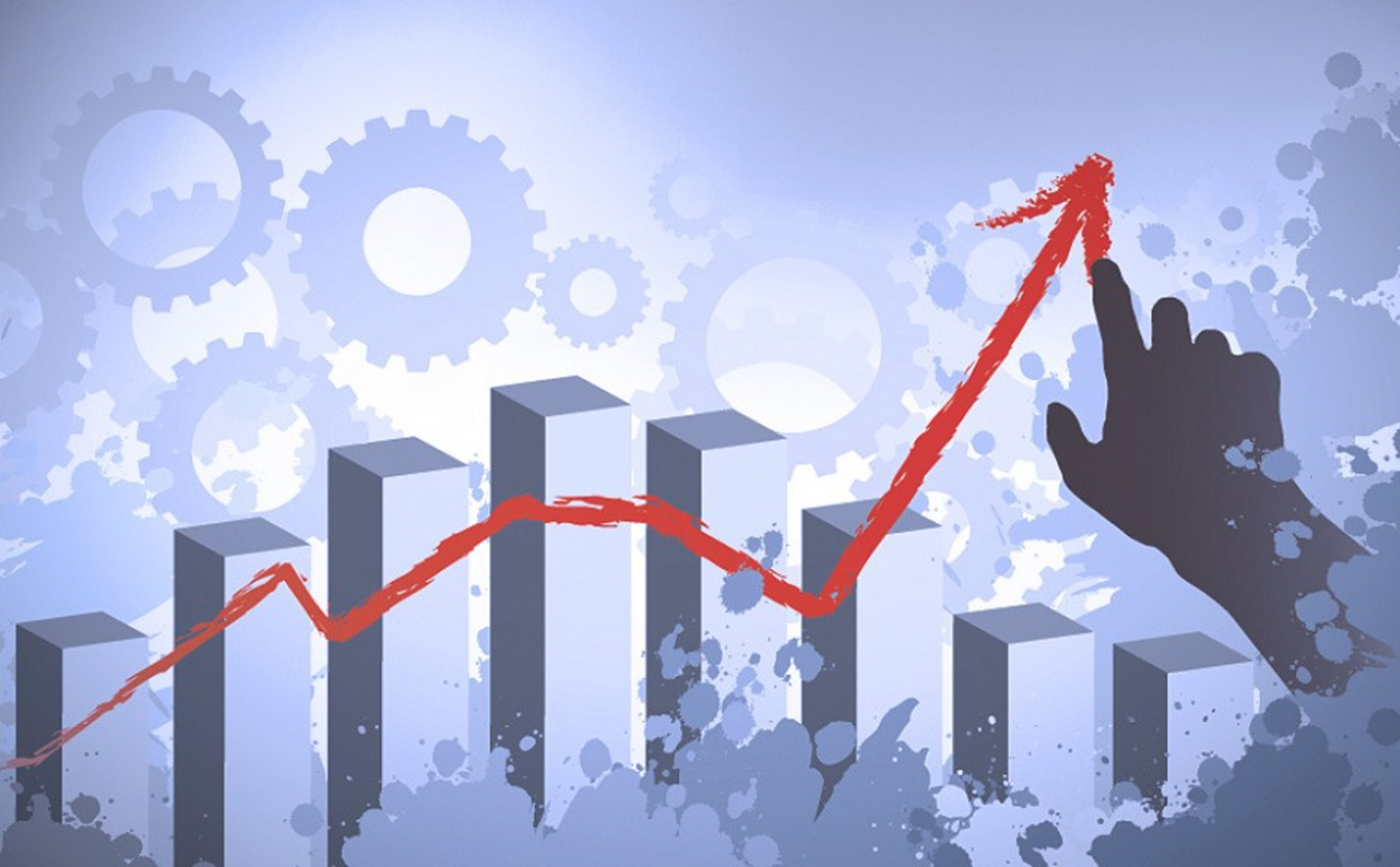 TÅLMODIGHET
		- Oversetteren som “viruspasser”

STYRKE
		- Den mektige versus den avmektige oversetter.
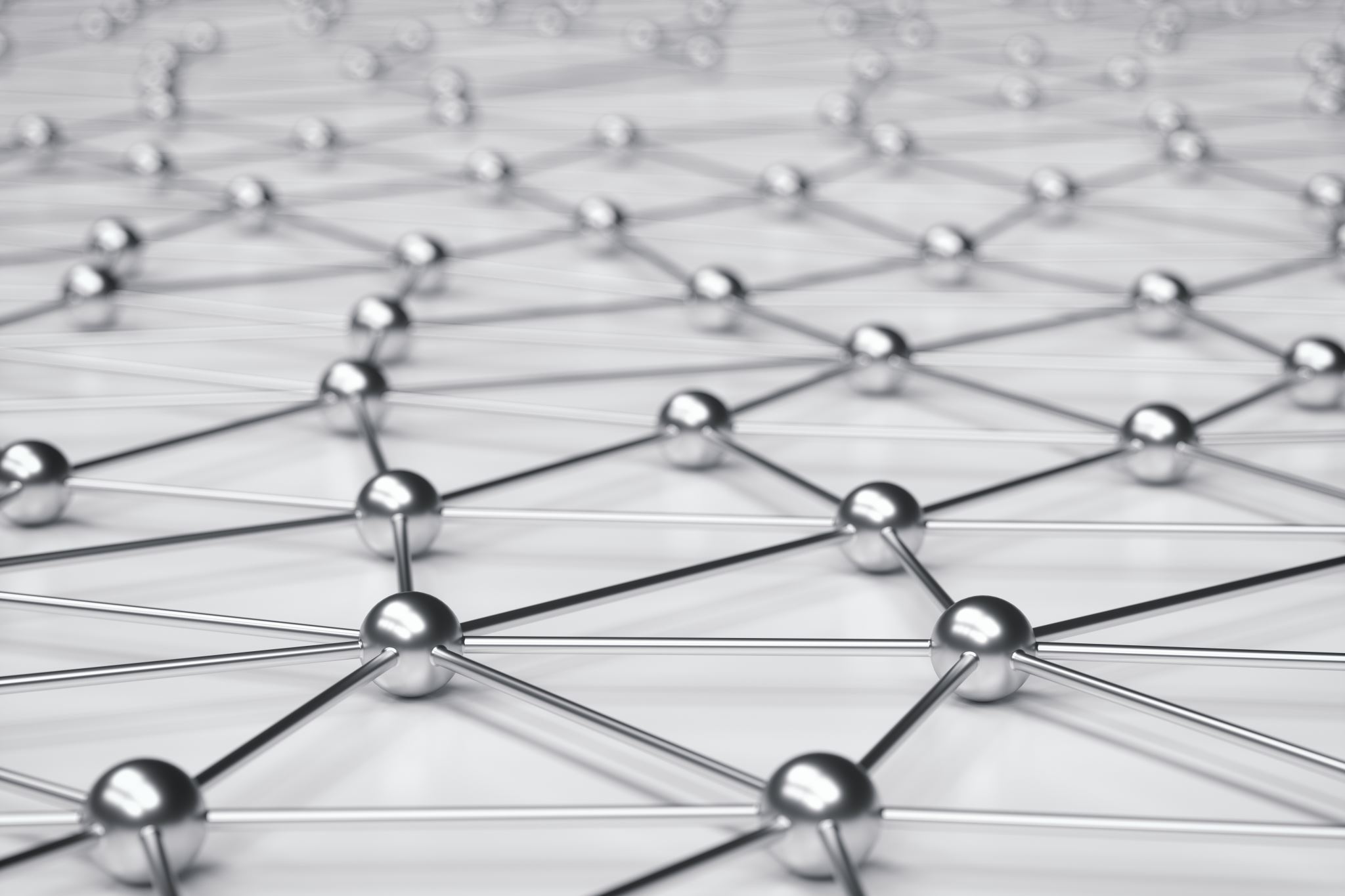 PROSESS-TRENDEN
«På tvers»-organisering internt i en organisasjon.


«På tvers»-organisering gjennom flere selvstendige organisasjoner.
Brukeren i sentrum
Lean-prinsippene (”The Toyota way”)
Angst og bekymring hos barn og ungdom
Autismeaspektforstyrring hos barn og ungdom
Bekymring for barn 0-3 år
Kroppslig uro og oppmerksomhetsproblemer hos barn og ungdom
Spisevansker/spiseforstyrrelser hos barn og ungdom
Triste følelser og depresjonsplager hos barn og ungdom
Vold, overgrep og omsorgssvikt
De syv samhandlingsforløpene
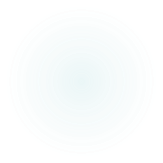 Utfordringer ved organisering på tvers:
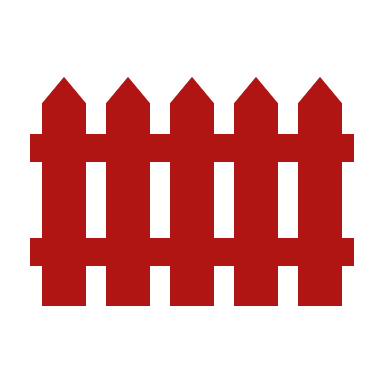 FORLØPENE ER «PÅ-TVERS»  UTFORDRER ETABLERTE GRENSER:

Grenser mellom organisasjoner
Profesjonsgrenser
Juridiske stengsler
Geografisk avstand
Organisasjonskulturer
Den besværlige implementeringen
Implementering:NÅR OPPSKRIFTER SKAL TAS INN – OG TAS I BRUK
Sample Footer Text
6/12/2024
11
Hva kan skje når reformideer forsøkes implementert?Tre scenarier
Sample Footer Text
6/12/2024
1217
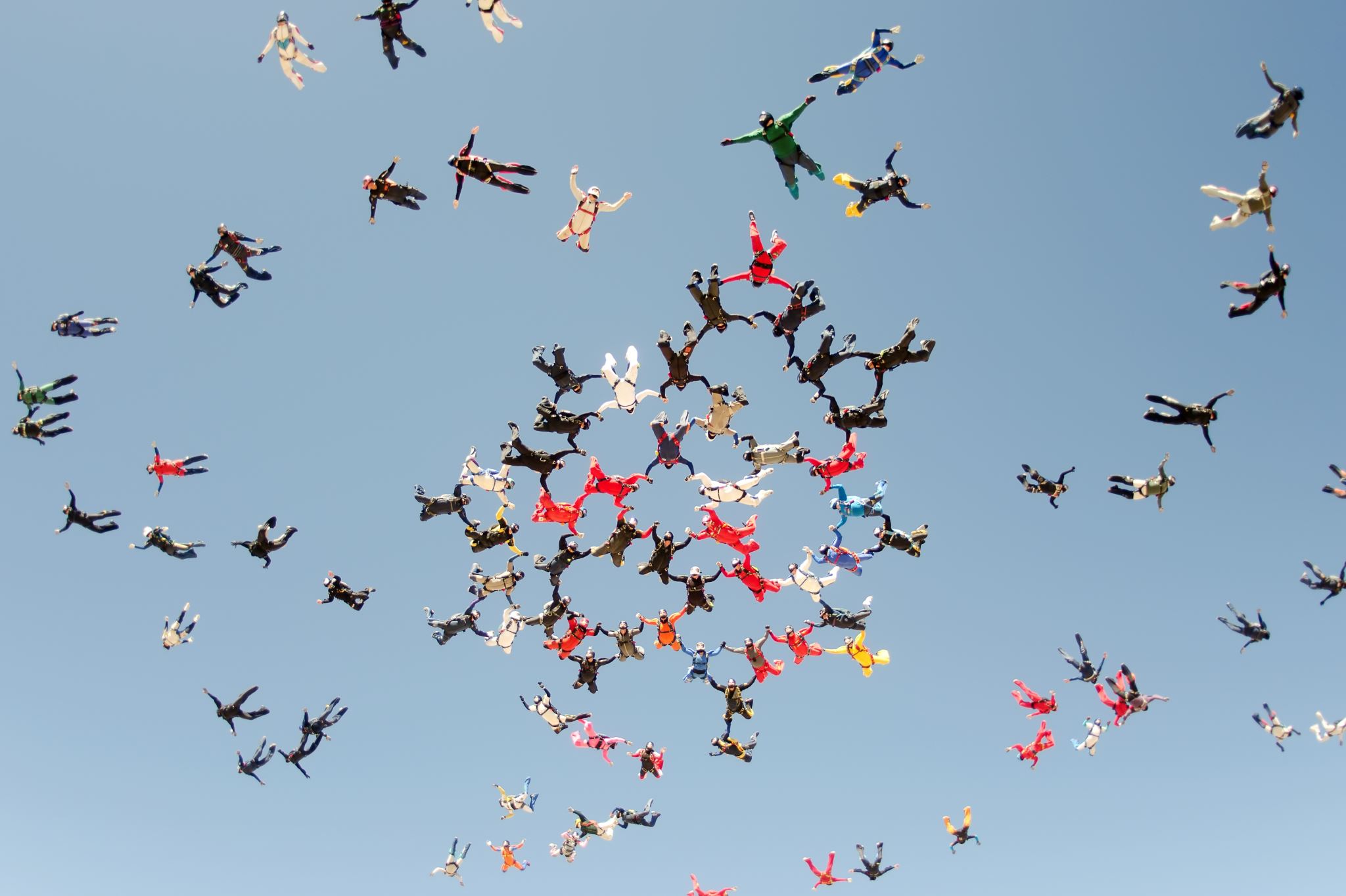 Det optimistiske: Top down-implementering
Rask og relativ uproblematisk implementering - forutsatt:
   -  At man på høyt formelt myndighetsnivå tar initiativ til å implementere.
    - At reformen organiseres fra toppen.
    - At det stilles ressurser til disposisjon
    - At det settes opp milepæler og gis tidsfrister.
    -  At det fra toppen følges opp og kontrolleres at ting skjer som planlagt.
    - At man lokalt gjør det man har fått beskjed om.
Sample Footer Text
6/12/2024
13
Det pessimistiske: Bottom up - implementering
- «Den vet best hvor skoen trykker som har den på».
- Initiativ til reformer bør komme – og vokse opp fra «bakkeplan».
- Nødvendig at folk på bakkeplan har eierskap til reformen («sitt eget barn»).
- Nødvendig at reformer forankres nede i organisasjoner.
- Mulig utfall der dette mangler: frastøting!
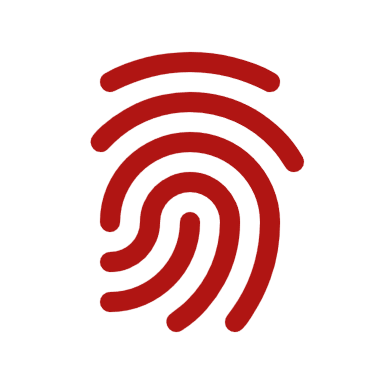 Sample Footer Text
6/12/2024
14
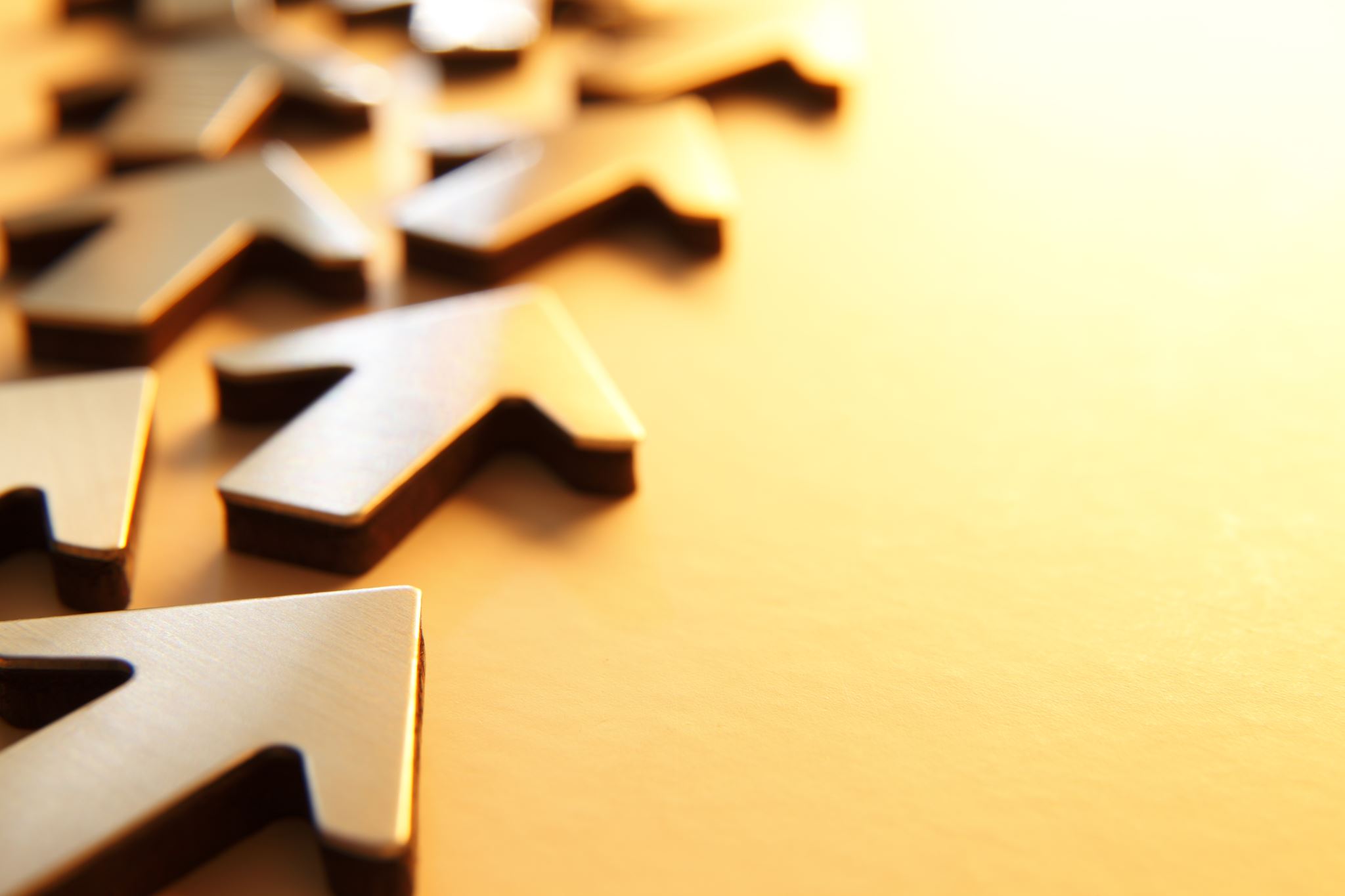 MOTSTAND MOT ENDRING
TRE MÅTER Å DIAGNOSTISERE ANSATTES MOTSTAND MOT ENDRING PÅ:

1. Som uttrykk for PATOLOGI
2. Som uttrykk for INTERESSEBASERTE HANDLINGER
3. Som uttrykk for at kyndige praktikere ser GALSKAPEN i lederes forslag til omstilling.
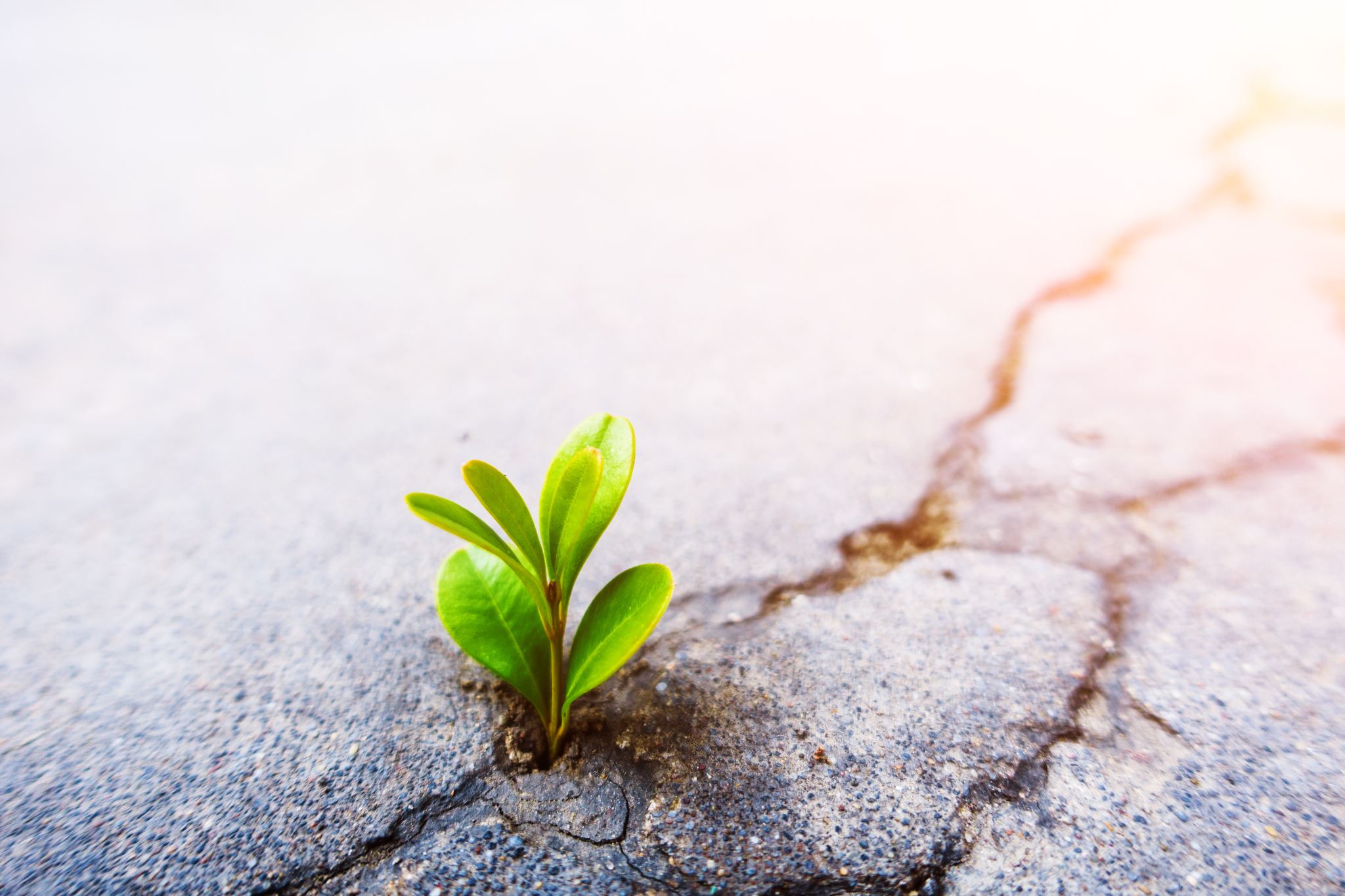 Det artistiske scenariet
Skvisen når organisasjoner på den ene side må leve opp til ytre krav om å adoptere tidsriktige reformer – og på den annen side må handtere  indre krav fra «bakkeplan» om ro, stabilitet og forutsigbarhet.
Sample Footer Text
6/12/2024
16
Tre mulige utfall av forsøk på implementering (f.eks. av formaliserte samarbeidsstrukturer)
Oversettelses-scenariet:Implementering av syv samhandlings-forløpsom oversettelse
Sample Footer Text
6/12/2024
18
HVORFOR OVERSETTES ENDRINGS-IDEER  NÅR DE IMPLEMENTERES ?
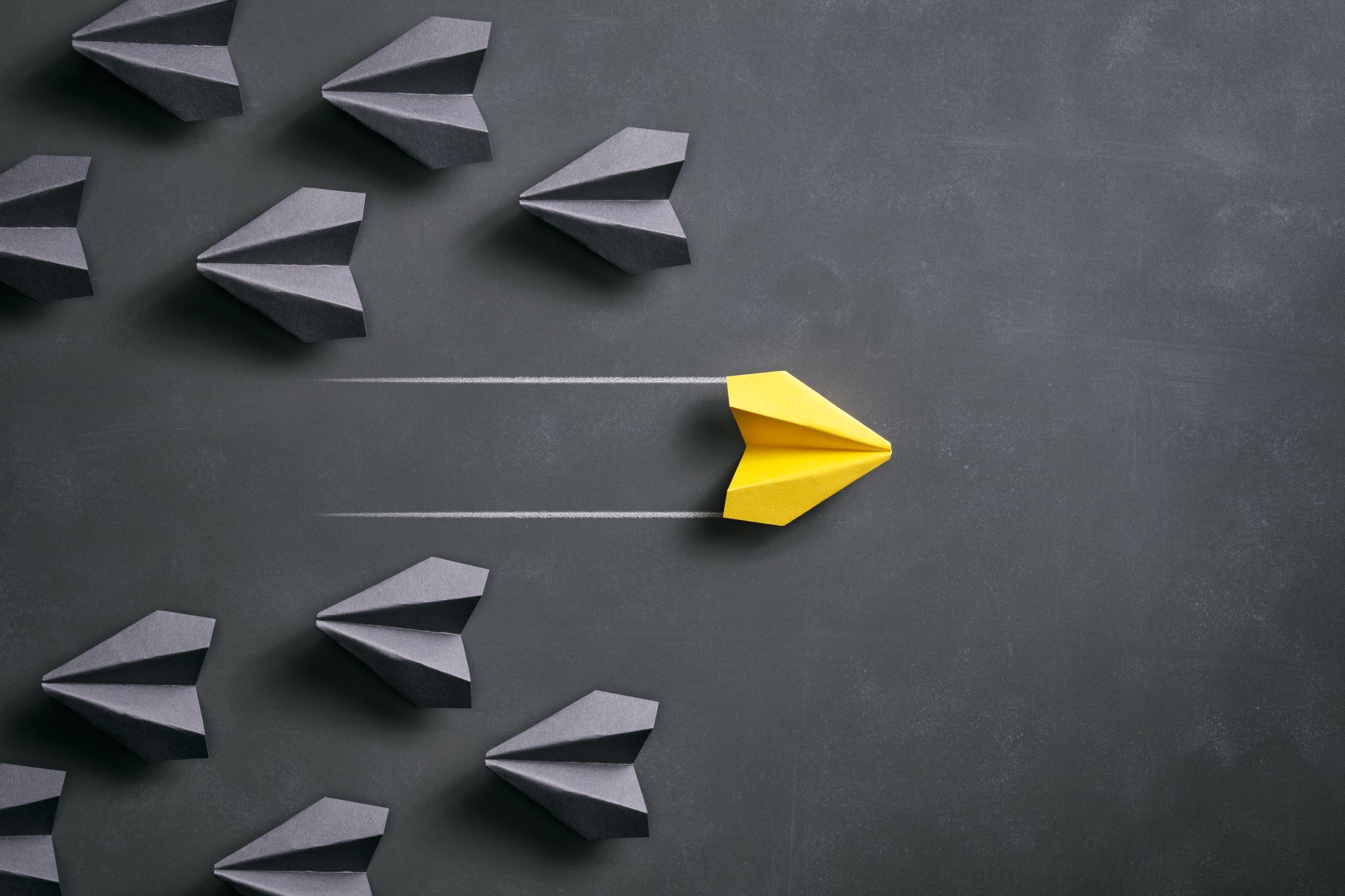 HVORDAN OVERSETTES PRAKSISER OG IDEER? OVERSETTELSESREGLER
Reprodusering:   Regel 1: KOPIERING

Modifisering:  Regel 2 og 3: TREKKE FRA, LEGGE TIL

Radikalt modus: Regel 4: OMVANDLING
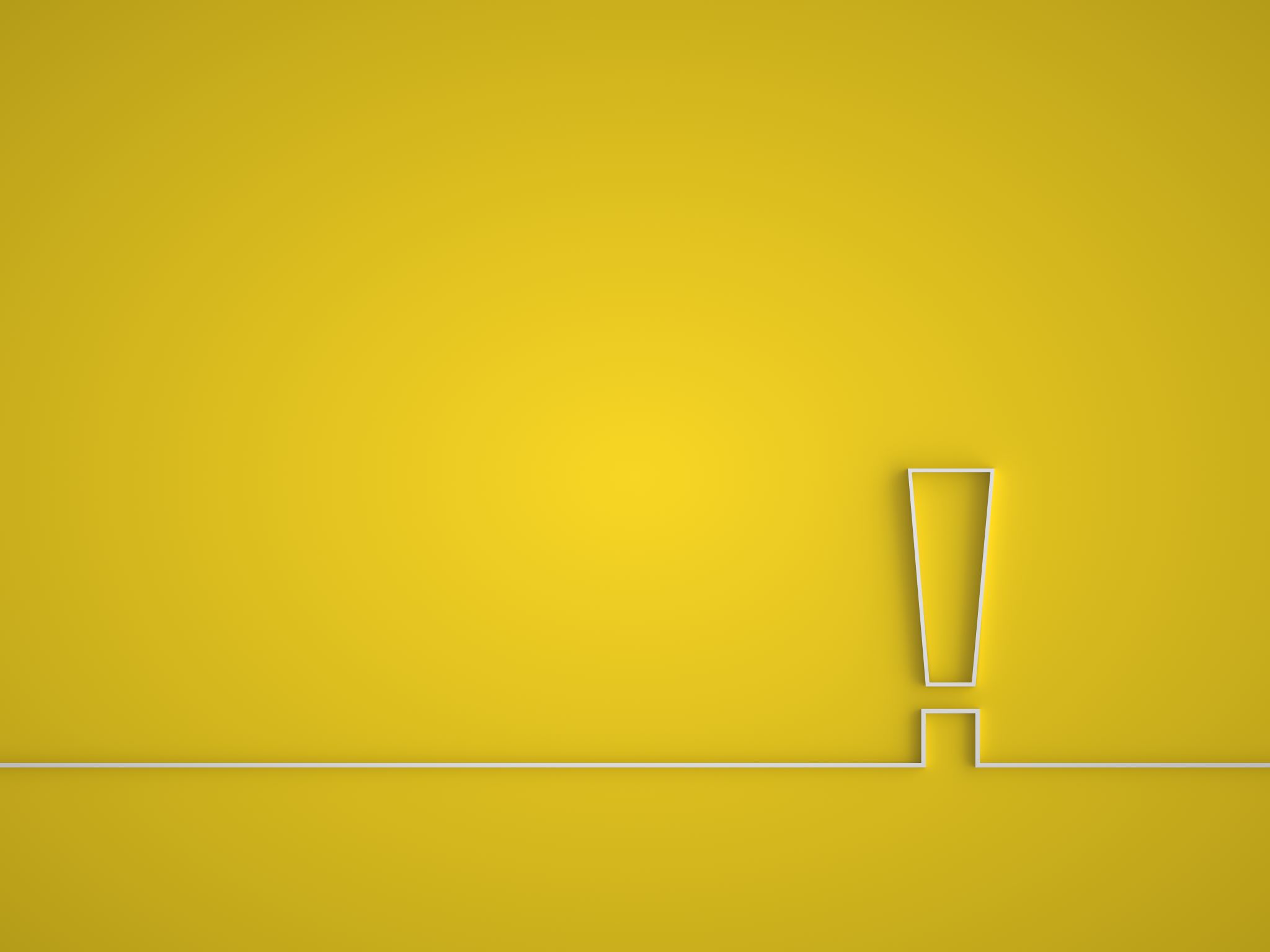 For de som skal implementere SAMHANDLINGSFORLØP I MØRE & ROMSDALTRANSLATØR-KOMPETANSE
Sample Footer Text
6/12/2024
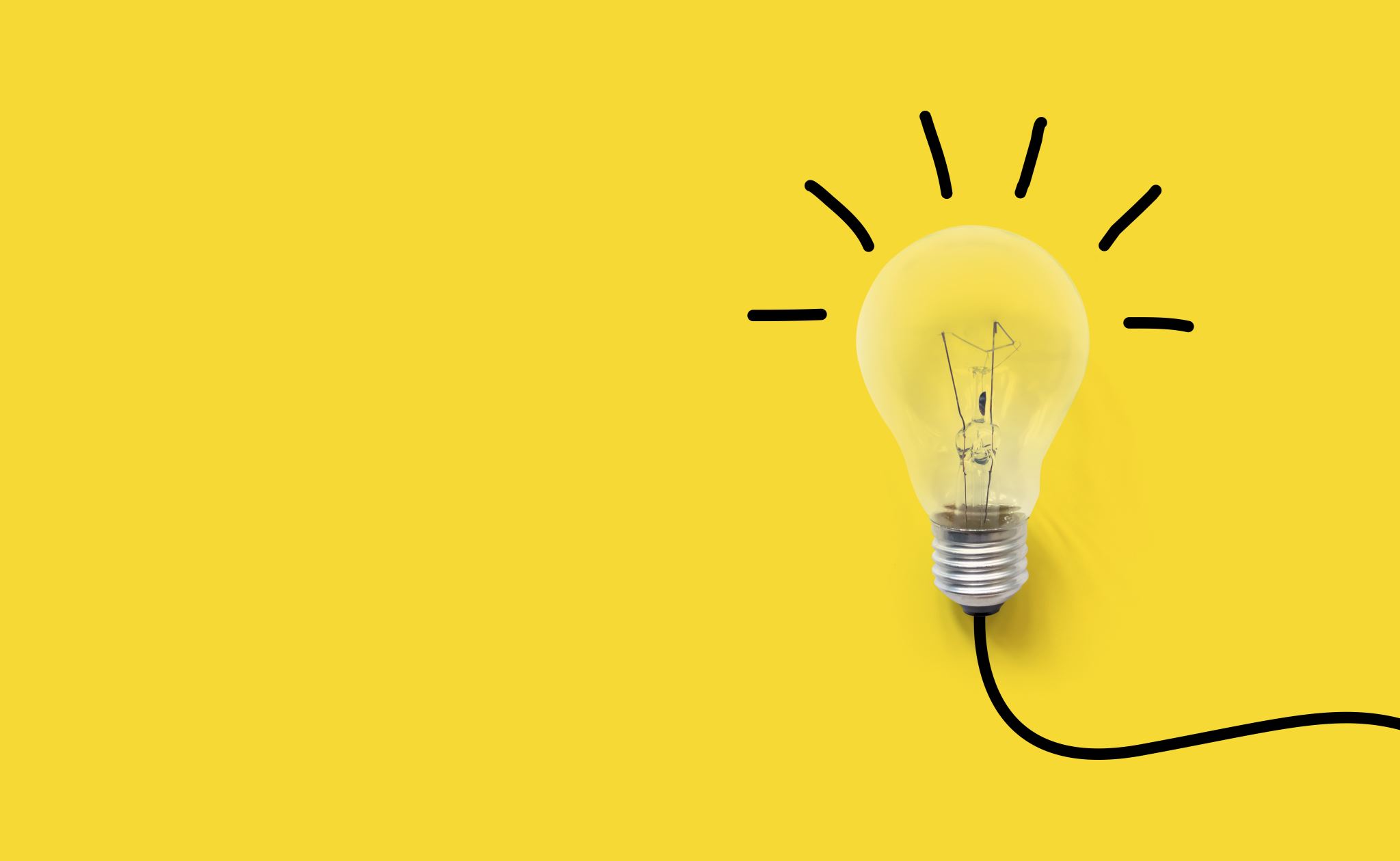 Fire dyder for den dyktige translatør:
Sample Footer Text
6/12/2024
22
De fire translatør-dyder
Sample Footer Text
6/12/2024
23
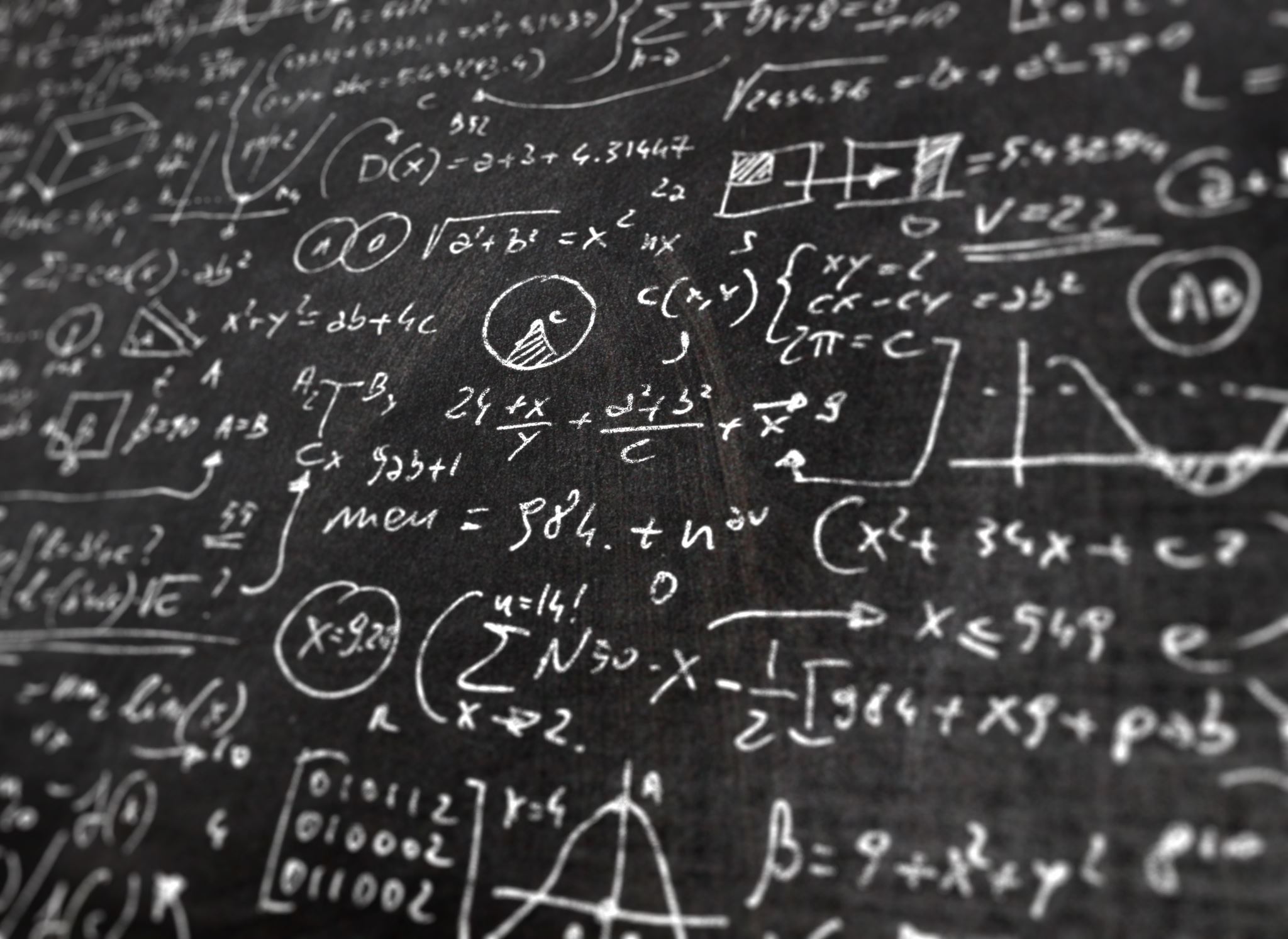 1. Kunnskap
Den dyktige oversetter
- må ha kunnskap om konteksten det oversettes fra.
- må ha kunnskap om konteksten det oversettes til.
2. Mot
-  Oversetteren må ha mot til å redigere på oppskriften.
-  I mange tilfeller må oversetteren være  SPRÅKSETTER før det kan 
   oversettes.
-  Et oversetter-ideal:   Oversetteren som ETTERDIKTER.
3.Tålmodighet
-  Oversetteren må ta tiden til hjelp
4. Styrke
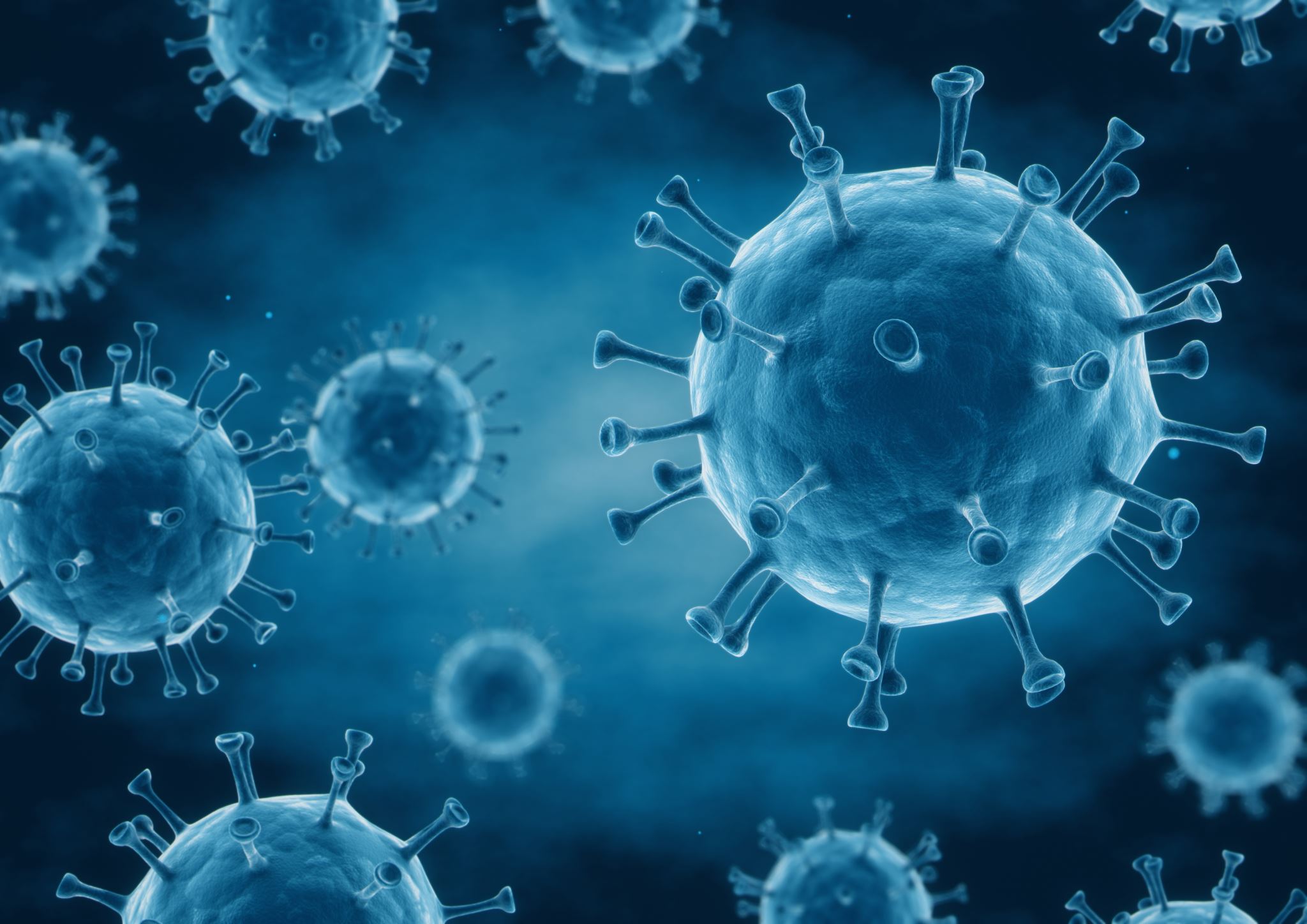 VIRUS-METAFOREN:Hva kan ha skjedd med samhandlingsforløpene når vi er fremme ved 12. juni 2034?
Ideer, som virus, kan forsvinne raskt.
Ideer som virus kan ha lang «inkubasjonstid»
Ideer – som virus – kan mutere, inaktiveres og reaktiveres.

-   Ideer – som virus – kan ha massive effekter.
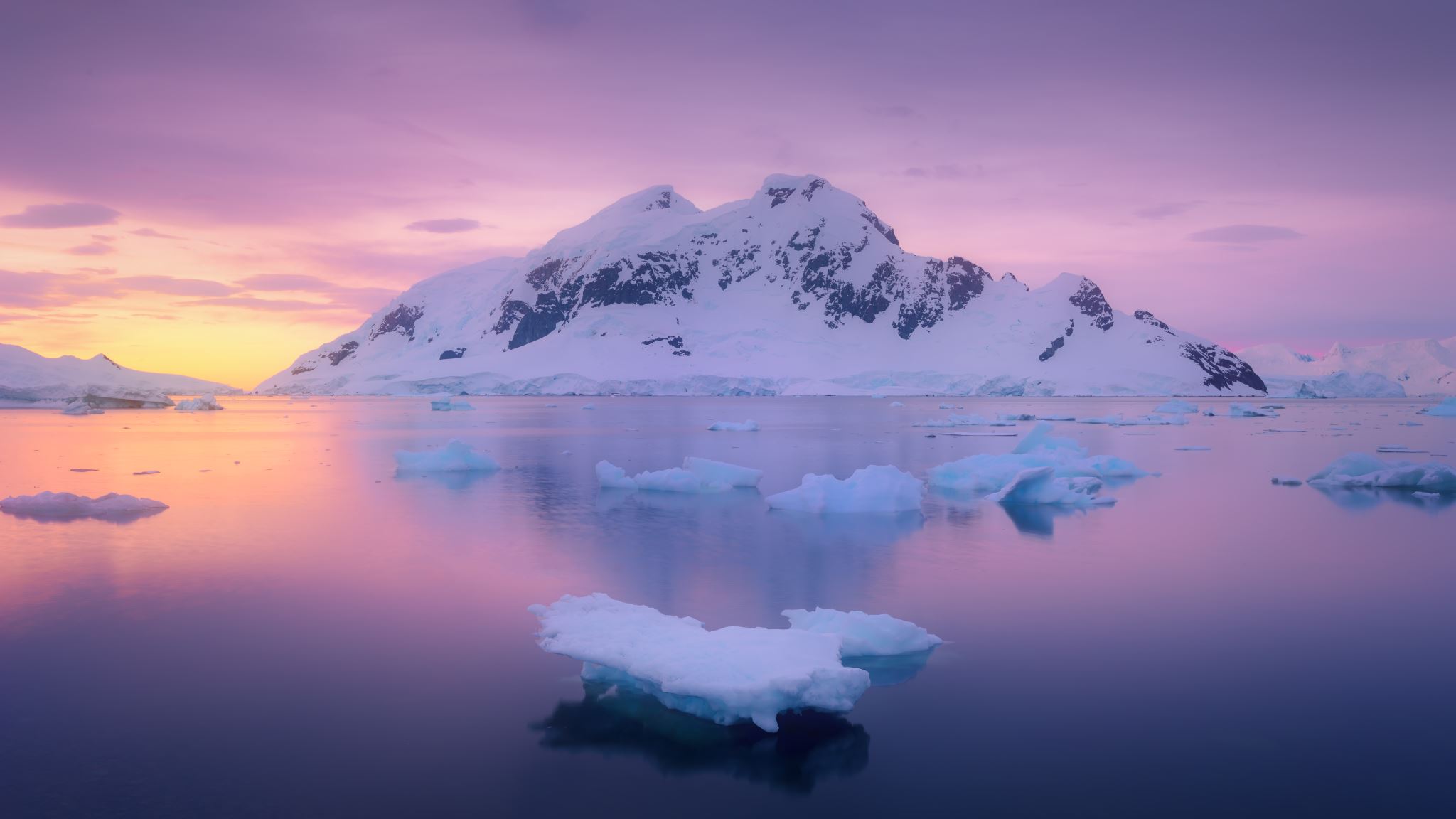 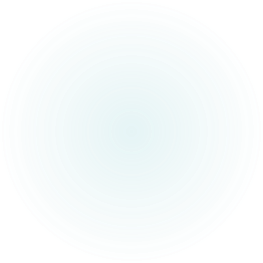 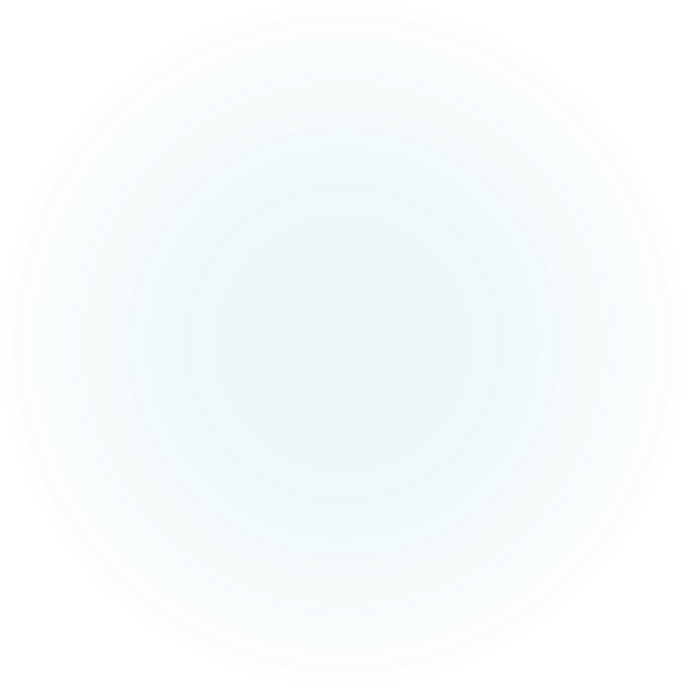 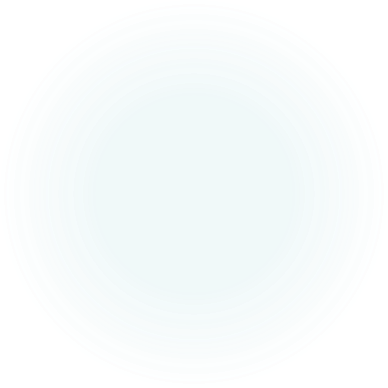 Åtte smøretips for de som skal ut i implementeringsløypa i kommuner i Møreog Romsdal
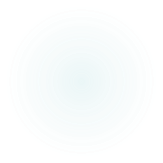 1. De lokale implementeringsprosjekter må være tydelig ledet og godt organisert!
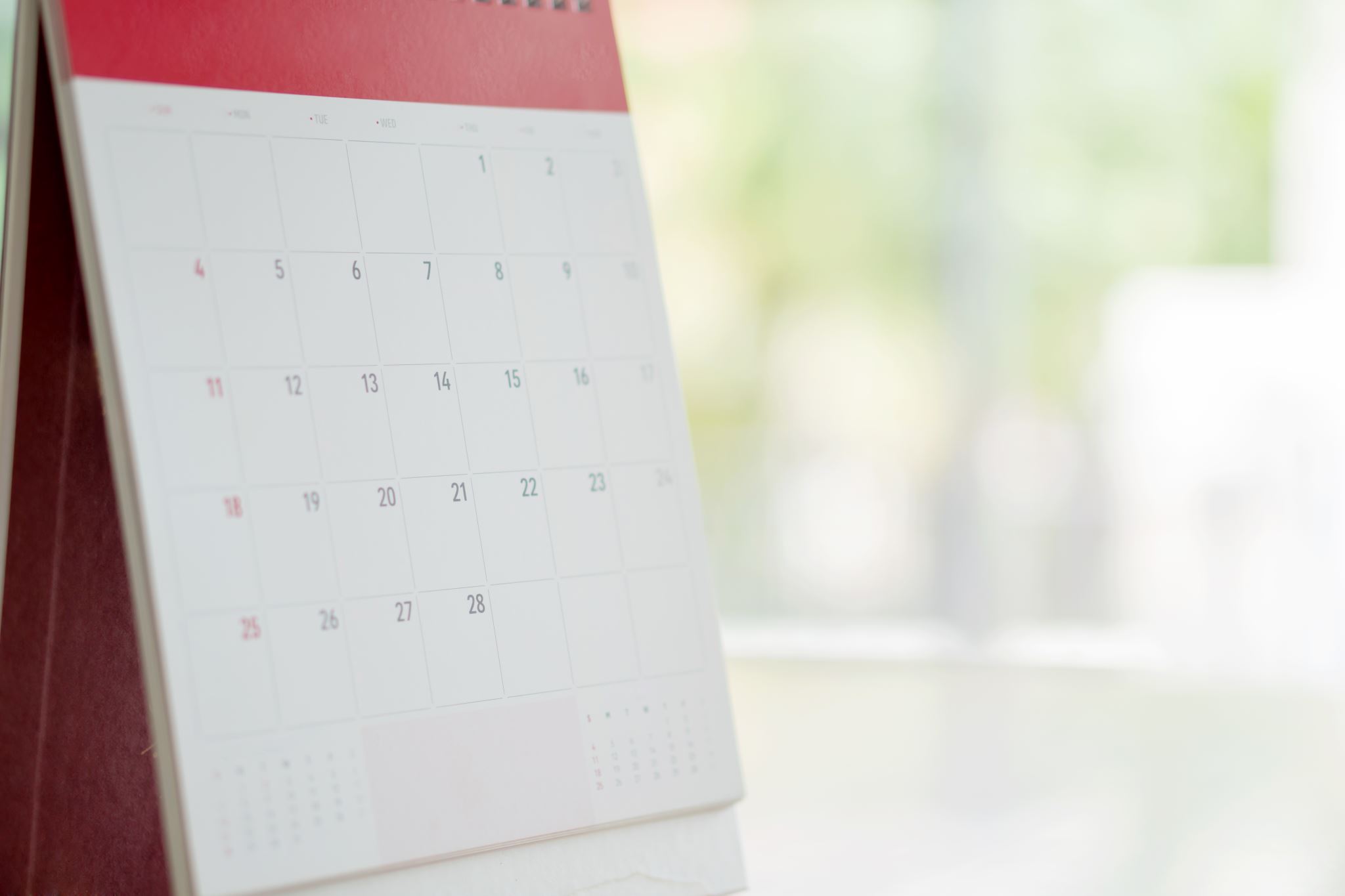 2. Sett av TID til implementering!
3. Unngå de lavthengende frukters fristelser!
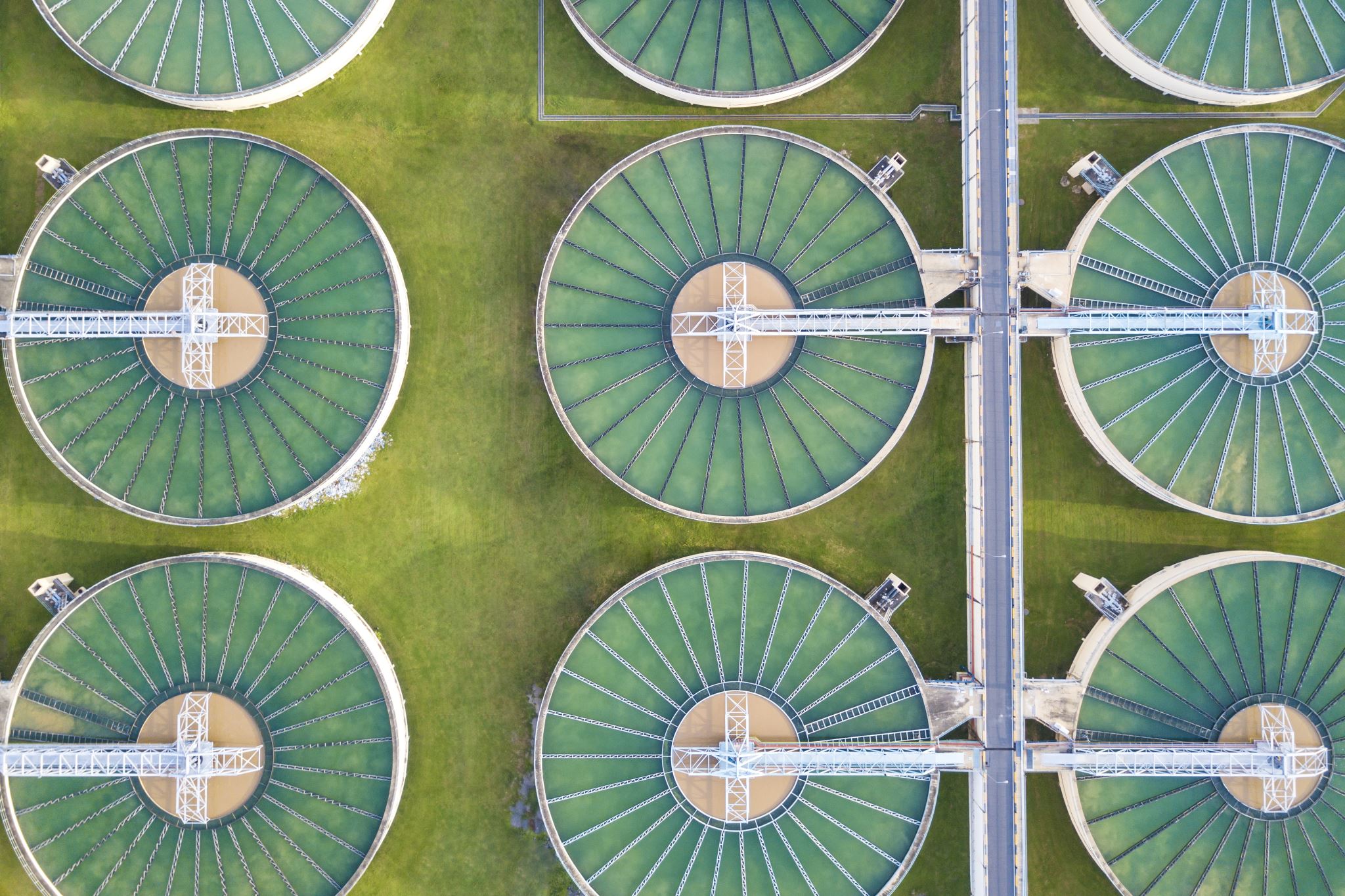 4. Kakk hull på siloer – og øv på samhandling!
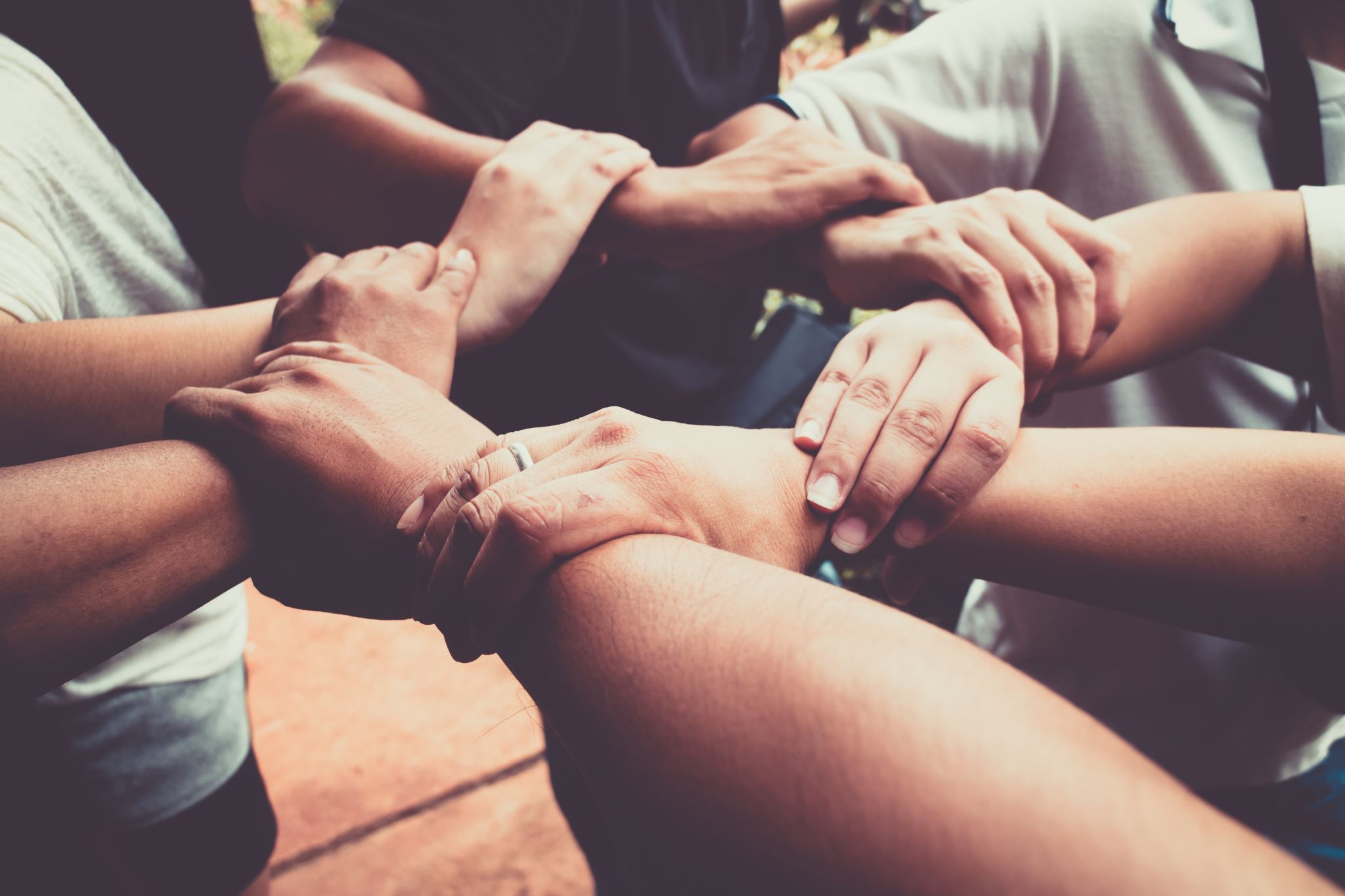 5. Unngå kluss i vekslinger!
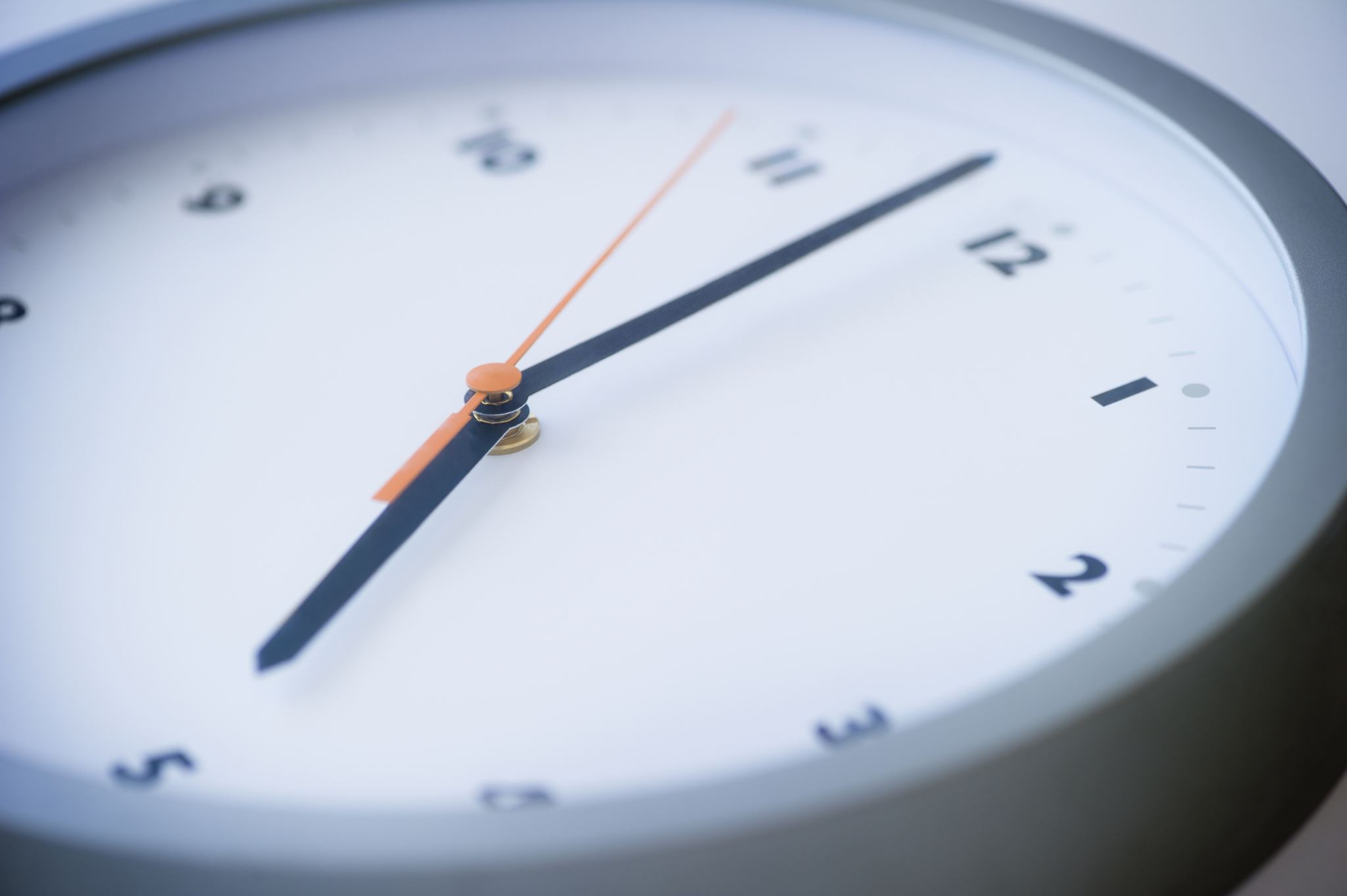 6. Lær raskt av egne og andres erfaringer!
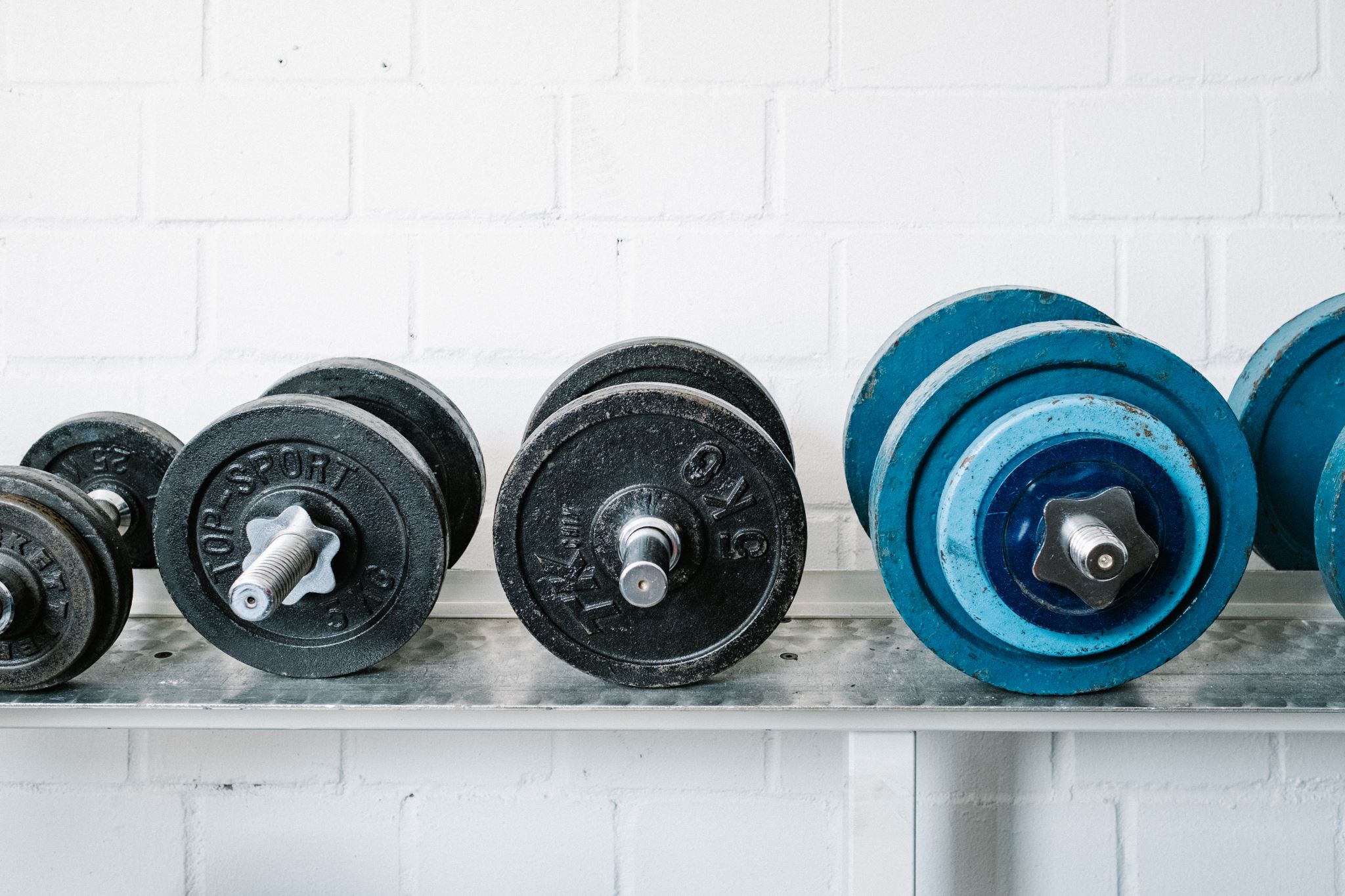 7. Sørg for høyt og varig trykk i implementeringsarbeidet!
8. Hvilken implementeringsstrategi skal man velge? Prøv med oversettelse og translatør-rollen!
Åtte smøretips
De lokale implementeringsprosesser må være tydelig ledet og godt organisert!
Sett av TID til implementering!
Unngå de lavthengende frukters fristelser!
Kakk hull på siloer – og øv på samhandling!
Unngå kluss i vekslinger!
Lær raskt av egne – men ikke minst: av andres erfaringer!
Sørg for høyt og varig trykk i implementeringen»
Implementeringsstrategi? Prøv translatør-tilnærmingen!
Syv smøretips:
6. Skap eiendomsfølelse til det lokale prosjektet!